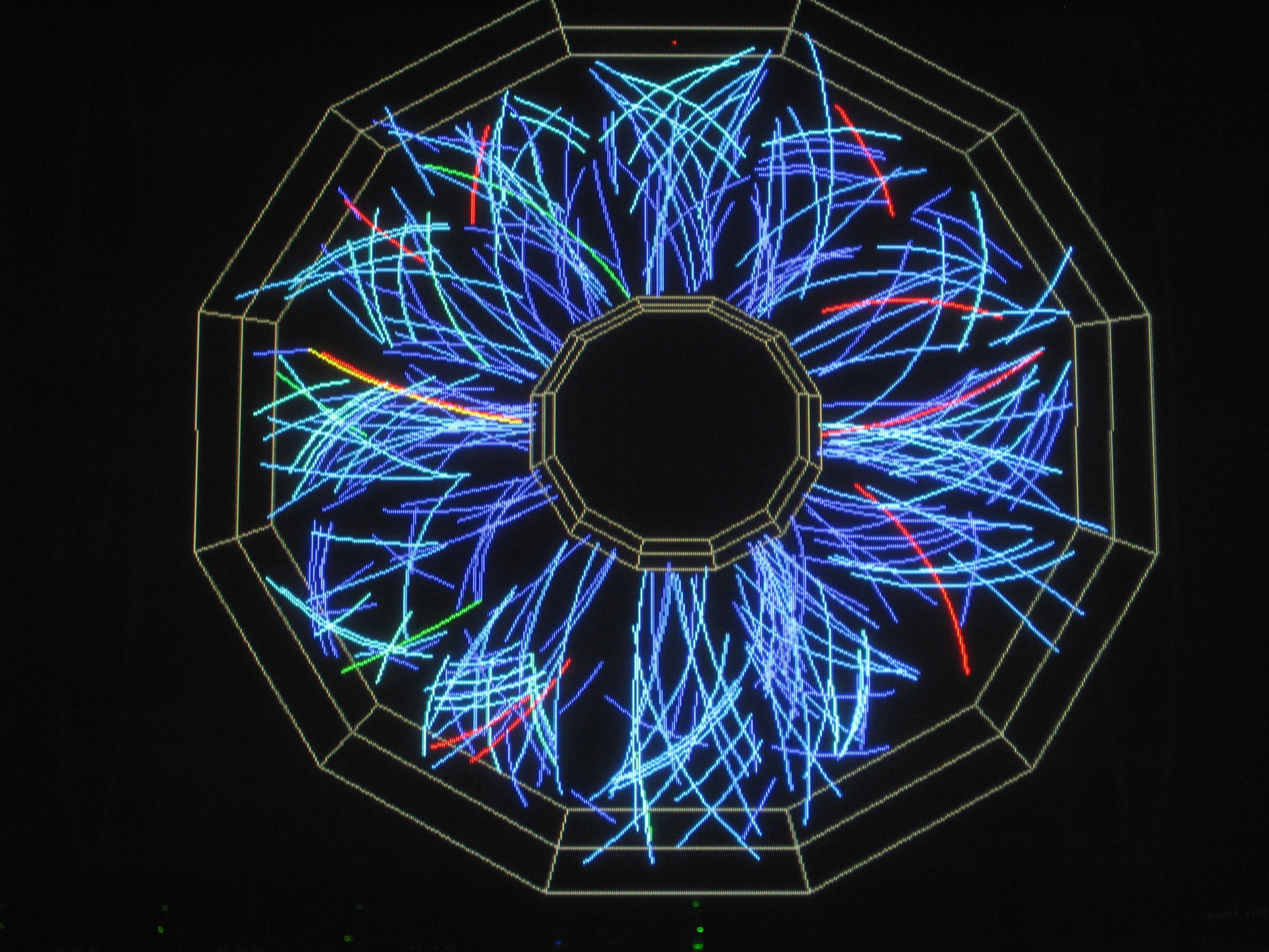 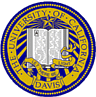 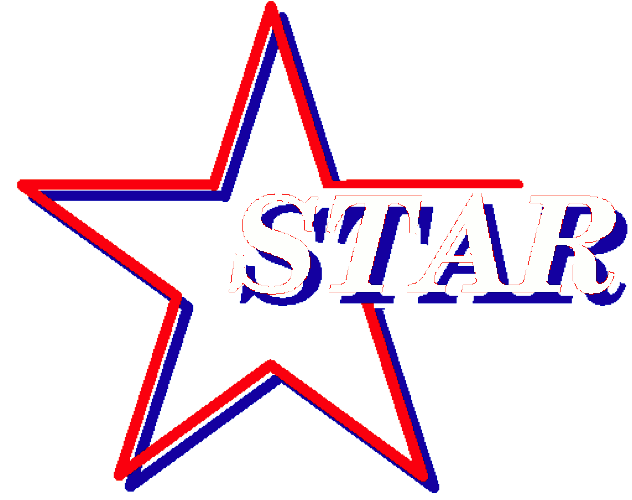 Update from the Beam Energy Scan

Daniel Cebra

For the STAR Collaboration
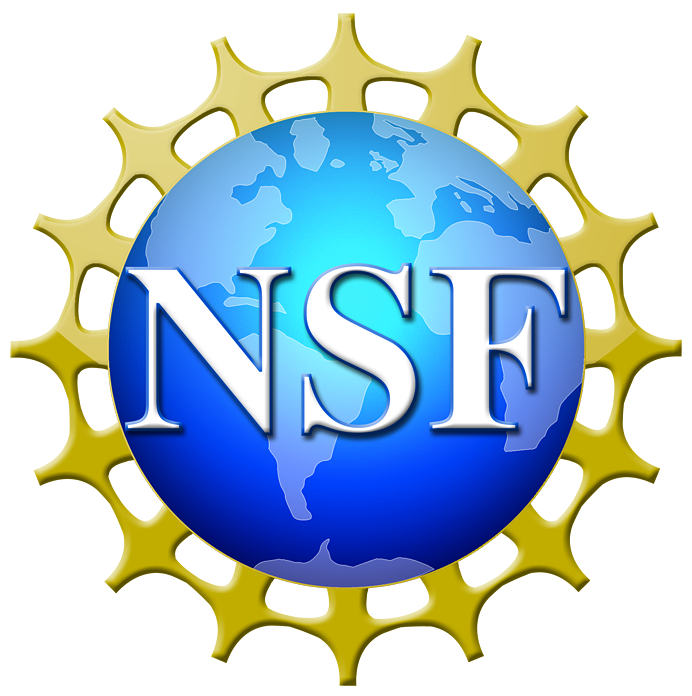 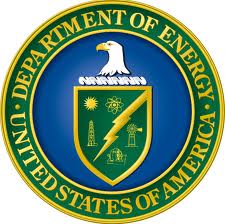 Daniel Cebra
June 11, 2012
Slide 1 of 25
RHIC/AGS Program Advisory Committee Meeting
Brookhaven National Laboratory
The RHIC Beam Energy Scan
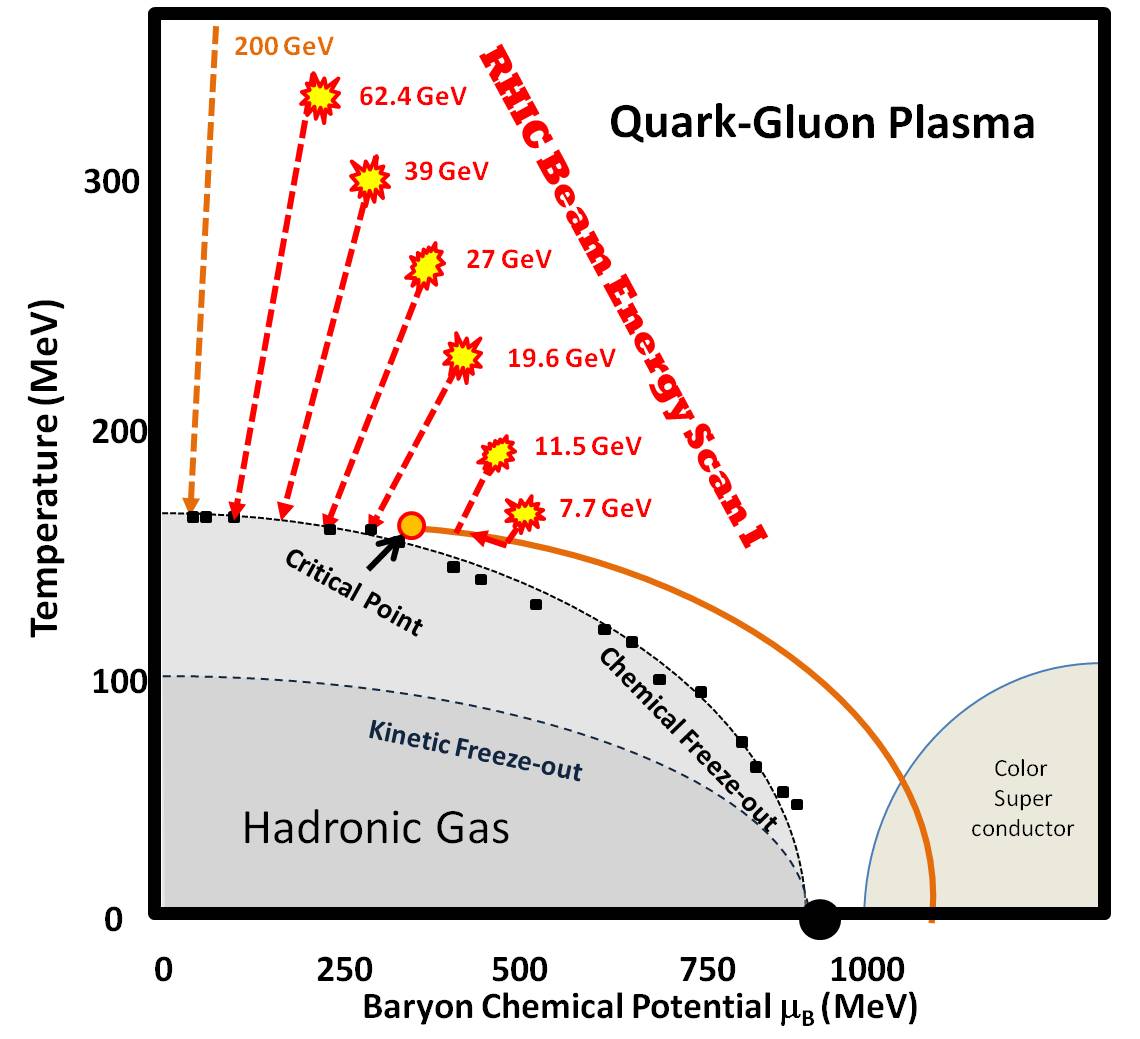 Much progress has been made in understanding the phase diagram of QCD matter.  We expect a cross-over at high energy. At lower energy there should be a first order transition.

 Mapping the features of the QCD matter phase diagram is key to our understanding dense matter. 

 In 2009 the RHIC PAC approved a series of six energies to search for the turn-off of QGP signatures, the critical point, and evidence of a first order phase transition.
QGP Turn-off
First Order
Coexistence Region:
Unstable  - Spinodal
Critical Point
Beam Energy Scan
QGP
1st Order
C.P.
Setting the Scene
Particle Identification
dE/dx
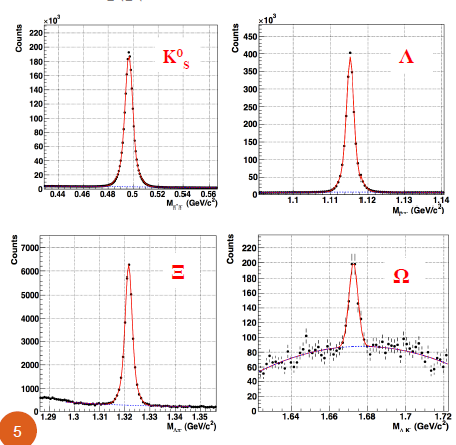 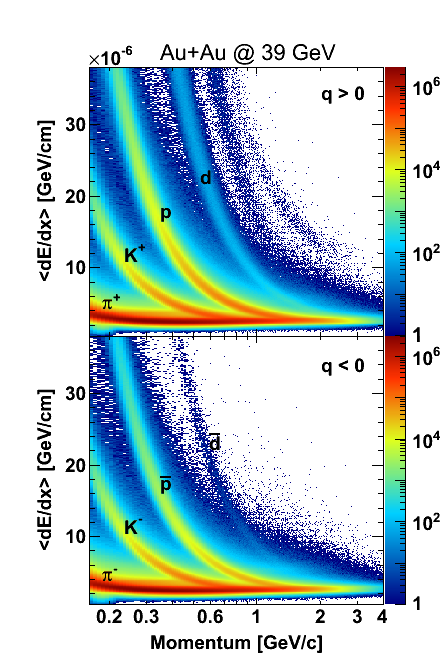 TOF
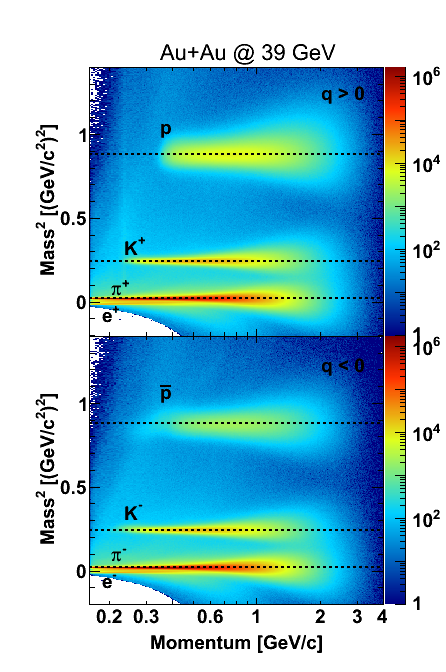 Invariant Mass
Hadron Spectra
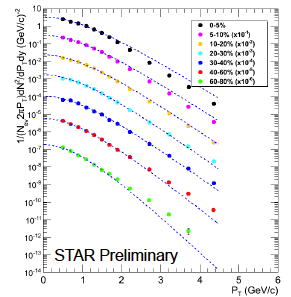 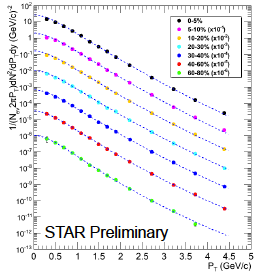 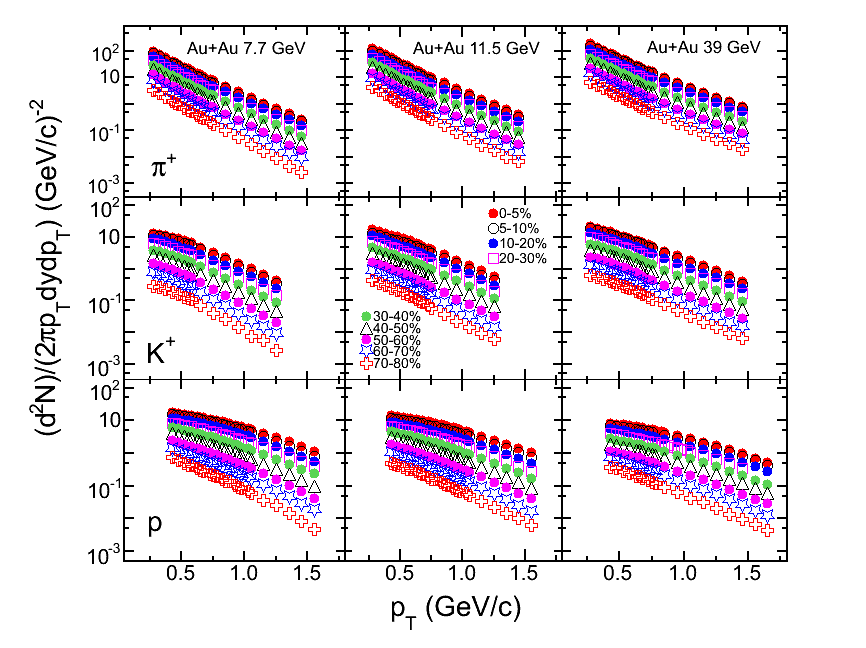 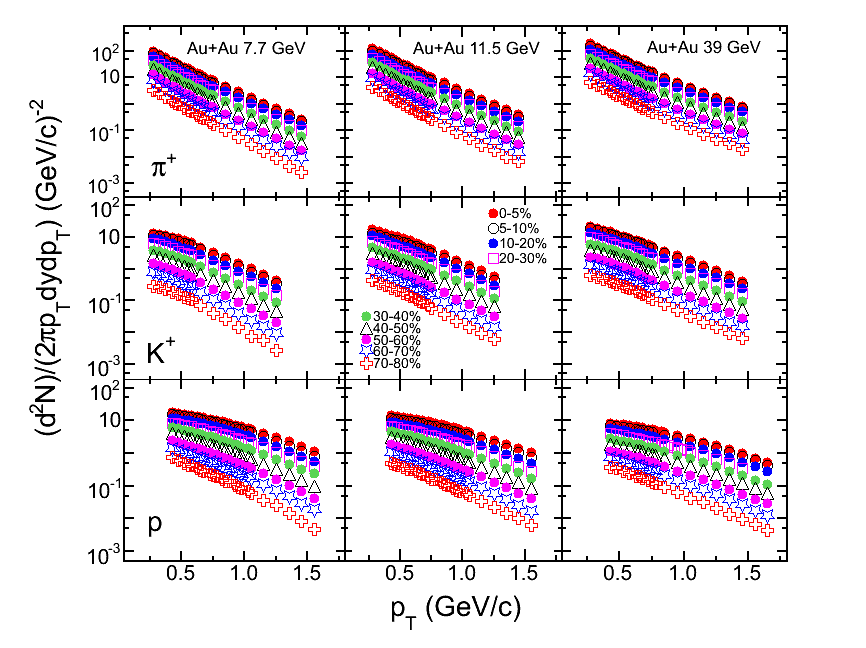 p+
K0s
L
STAR Preliminary
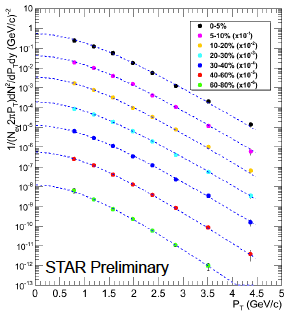 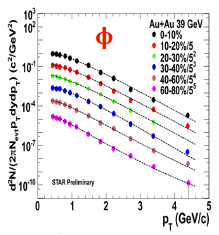 K+
STAR Preliminary
f
X-
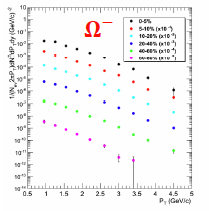 p
f, K0s : Levy function fits
L, X: Boltzmann fits
L: feed‐down corrected
STAR Preliminary
W-
STAR Preliminary
Chemical Equilibrium
Adding the strange particle ratios to the p, K, and p and using different ensembles in the  thermal model, we can study the centrality and energy dependence of T and mB
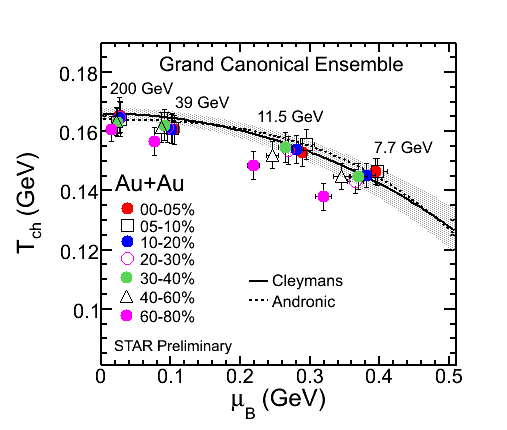 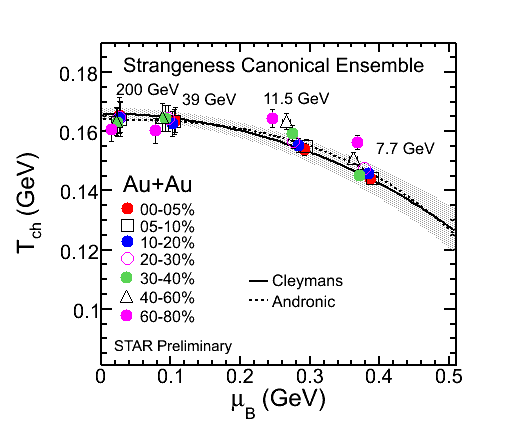 The Horn and Other Yields
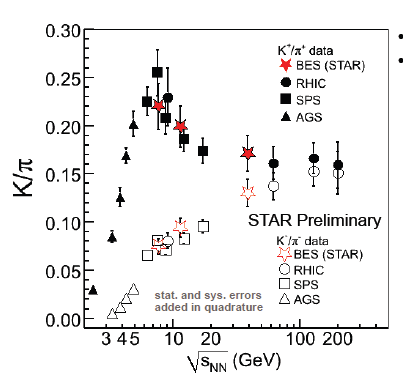 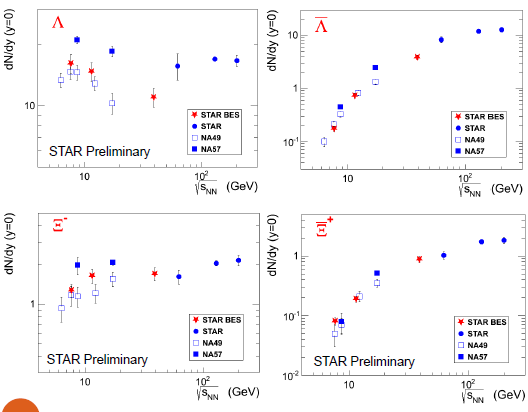 STAR Preliminary
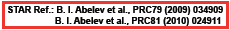 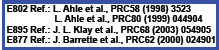 NA49, PRC78,034918.
NA57, PLB595,68; JPG32, 427
STAR, PRL86,89,92,98;PRC83
The STAR BES data are consistent with the NA49 results
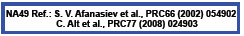 Turn-off of QGP Signatures
Constituent Quark Scaling – BES Results
NCQ scaling of elliptic flow – BES
scaling by the number of quarks  partonic collectivitydeconfinement
Baryon/meson and high mt-m0 indicates NCQ scaling
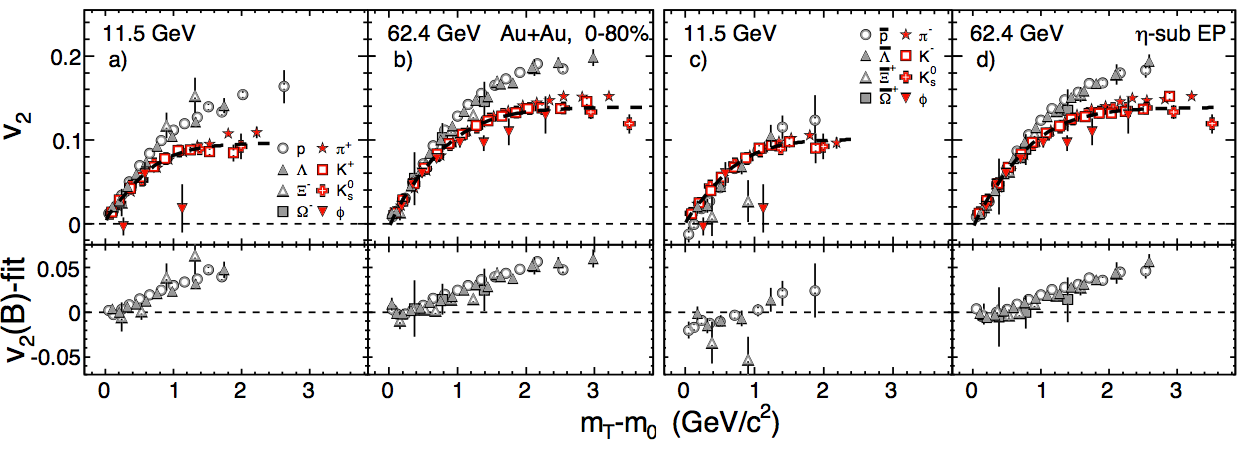 Particles
Anti-particles
Phys. Rev. Lett. 110 (2013) 142301
Particles:
 Baryon/Meson splitting at 11.5 GeV
No baryon/meson splitting at 7.7 GeV
QGP Signature turned off
Anti-Particles:
No baryon/meson splitting at 11.5 GeV
QGP Signature turned off
Constituent Quark Scaling – BES Results
Particle-anti-particle elliptic flow; Energy Scan
There is a remarkable difference between particles and their anti-particles, especially for the lowest energies in the range.

 Difference between particles and their anti-particle decreases with increasing beam energy. 

 Most significant below 19.6 GeV

Possible explanation
Baryon transport to mid-rapidity [J. Dunlop et al., PRC 84, 044914 (2011)]
Hadronic potential [J. Xu et al., PRC 85, 041901 (2012)]
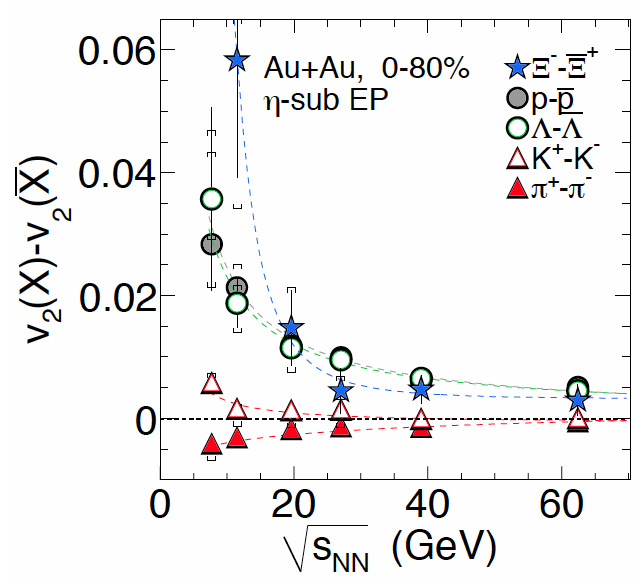 Phys. Rev. Lett. 110 (2013) 142301
NCQ scaling seen at 200 GeV breaks down at lower energies
Turn-off of QGP Signatures
High pT suppression has been seen as a clear manifestation of energy loss by color objects (quarks) in a color medium (QGP)
Rcp suppression NOT seen at lower energies!
The QGP signature is turned off.
Is QGP turned off?
 Need p+A in this energy range.
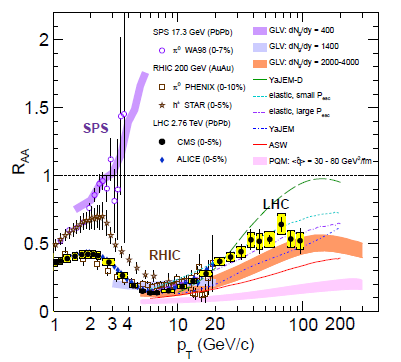 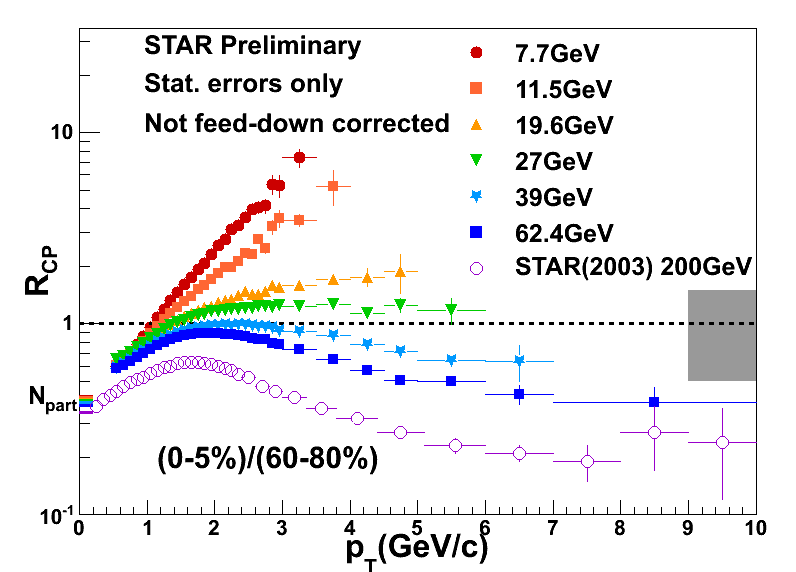 Eur.Phys.J. C72 (2012) 1945
Perturbative QCD and parton energy loss
Thermal emission from a radial expanding source or Cronin Effect
Local Parity Violation – BES Results
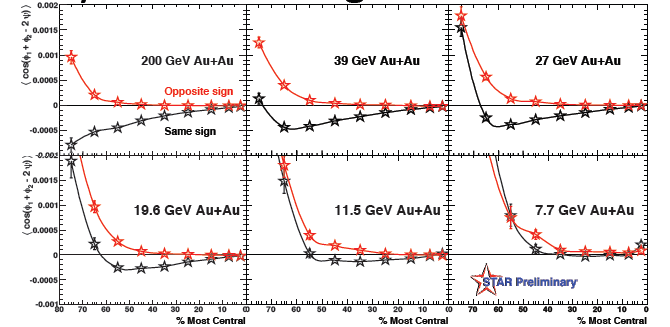 The anisotropy attributed to the Chiral Magnetic Effect is gone at 7.7 GeV
Search for 1st Order PhaseTransition
Elliptic Flow – BES Results
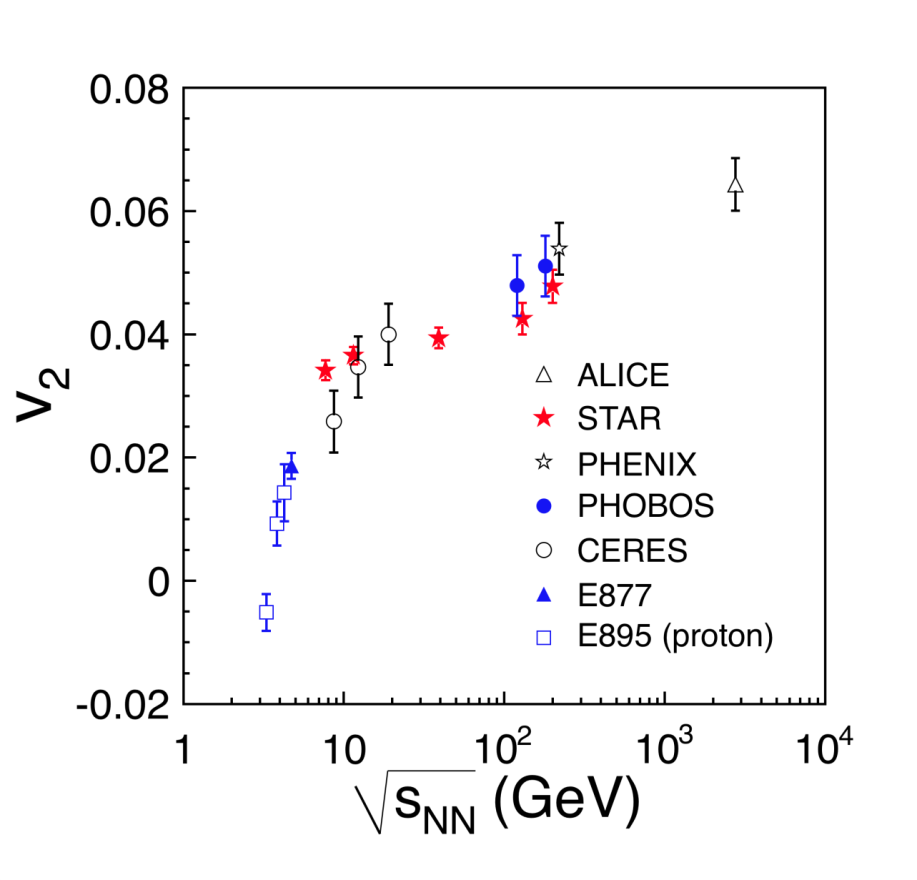 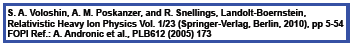 Many caveats with this comparison: 
We need v2 of indentified  particles
We need consistent analysis methods between energy ranges
Such detailed analyses are not available in the previous published results
 This rough comparison highlights the need for STAR data below 7.7 GeV
A reduction in flow or in the rate of increase in flow could indicate a softening of the equation of state.
STAR PRELIMINARY
Elliptic Flow is rising rapidly with beam energy at AGS energies
 The rate of increase  is reduced above 7.7 GeV for BES energies
Directed Flow -- BES
B. Schaefer and J. Wambach Phys.Rev. D75 (2007) 085015
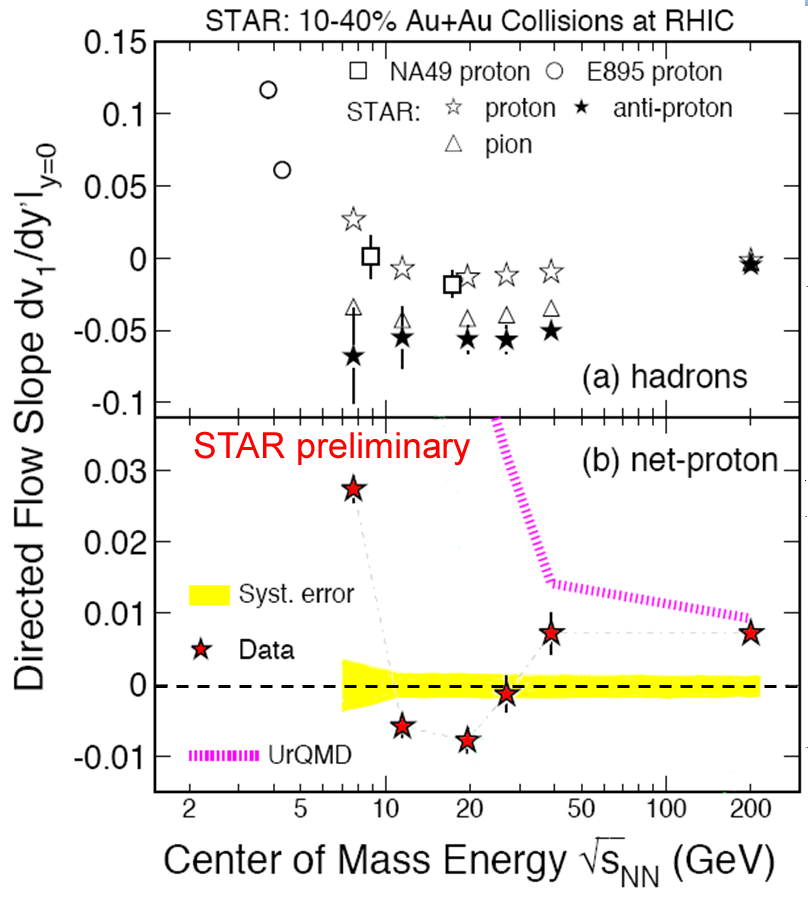 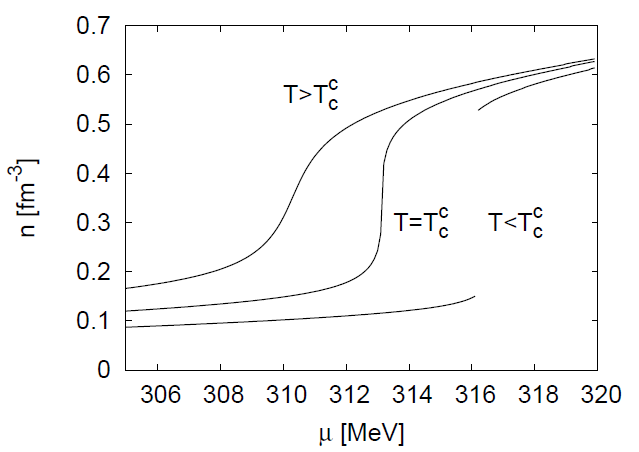 Lattice QCD calculations predict a first order phase transition seen, as a discontinuity in the density.
First order phase transition is characterized by unstable coexistence region. This spinodal region will have the lowest compressibility
 v1 is a manifestation of early pressure in the system
We see a minimum of the v1 signal between 11.5 and 19.6 GeV  New data are needed at 15 GeV
Azimuthally Sensitive HBT  - BES Results
Final Coordinate Space Eccentricity
Initial eccentricity defined by overlap.
A softening of the equation of state would change the spatial expansion of the system. 
This would be seen in eF.
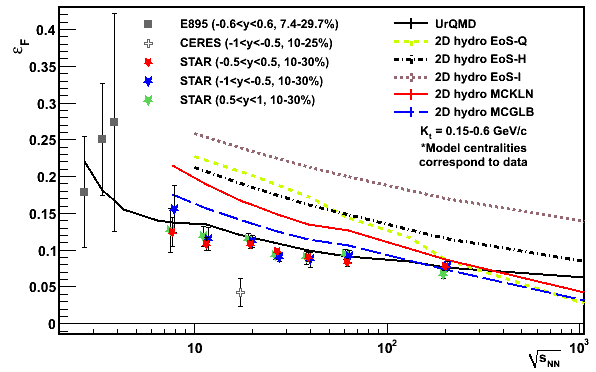 Checked suggestive CERES result
The expansion (reduction of eF) slows above 7.7 GeV. 
 No minimum in  eF is observed.
STAR PRELIMINARY
The E895 data are inconclusive 
 STAR data below 7.7 GeV are needed
Search for 1st Order P.T. below 7.7 GeV 
 Fixed-Target
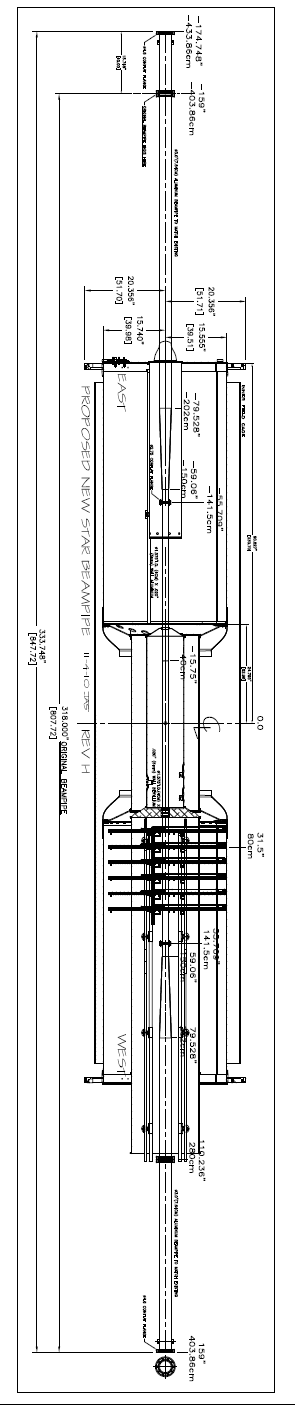 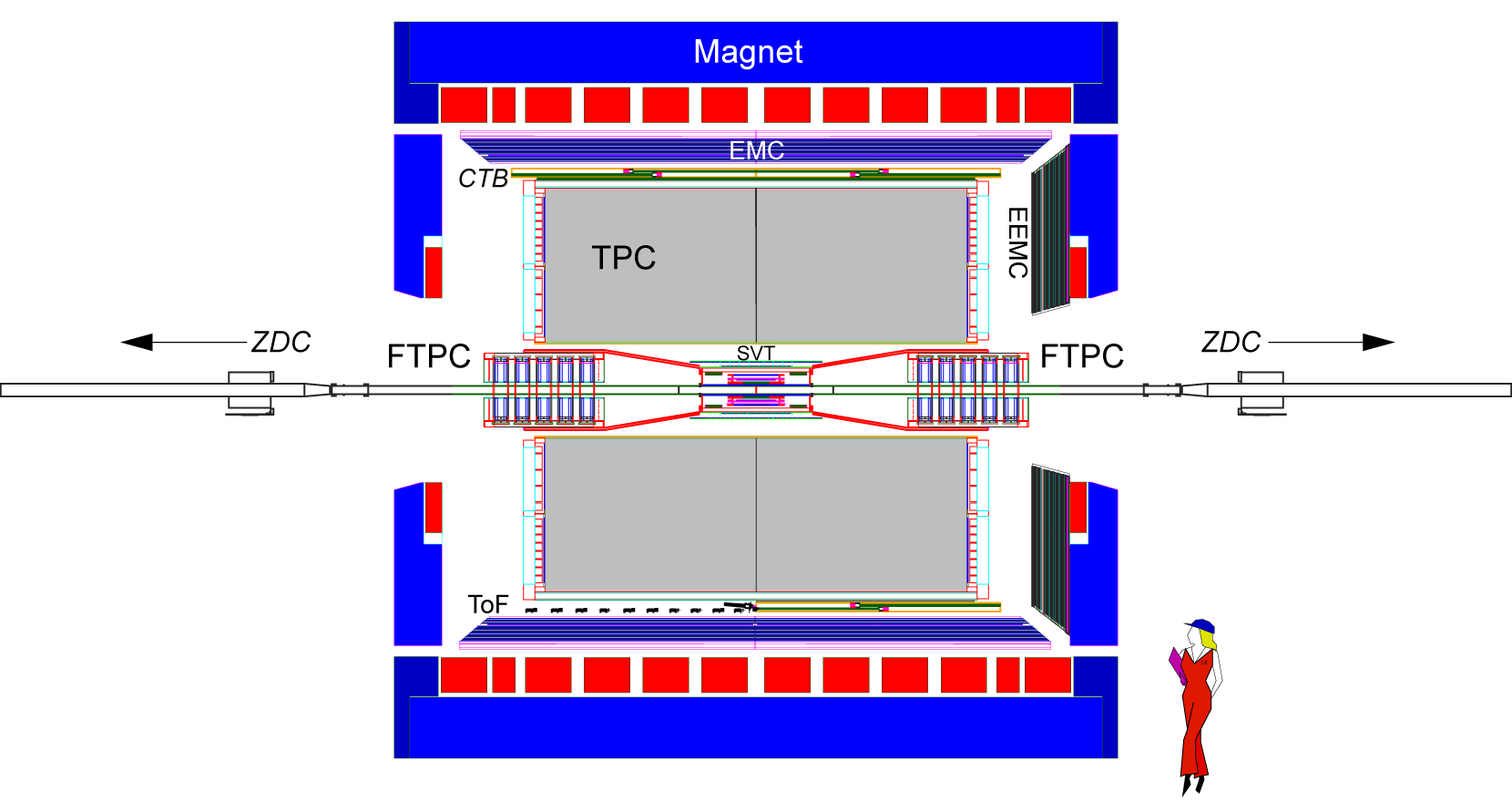 Outlook – Fixed Target
STAR Fixed-Target Run14 Set-up
Fixed-Target Trigger:
 BBC-East
 Not-BBC-West
 TOFmult >70
 top 30% centrality Au+Au 
 106 Au+Al rejection
Place fixed target here (z ~ 2.0 m)
Tof
h = 1.0
h = 0.5
h = 0
h=1.5   Mid-rapidity for 4.5 GeV
BBC-East
BBC-West
h = 2.0
Yellow
Beam
Gold Segment 
30 mil thick
4.0 cm diameter Be Beam Pipe
Al Beam Pipe
Al Beam Pipe
VPD-East
Beam pipe and Target Schematic
Energies for Run14
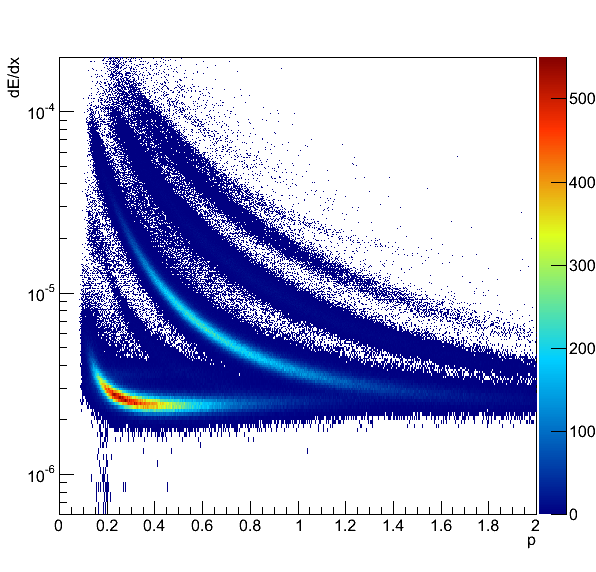 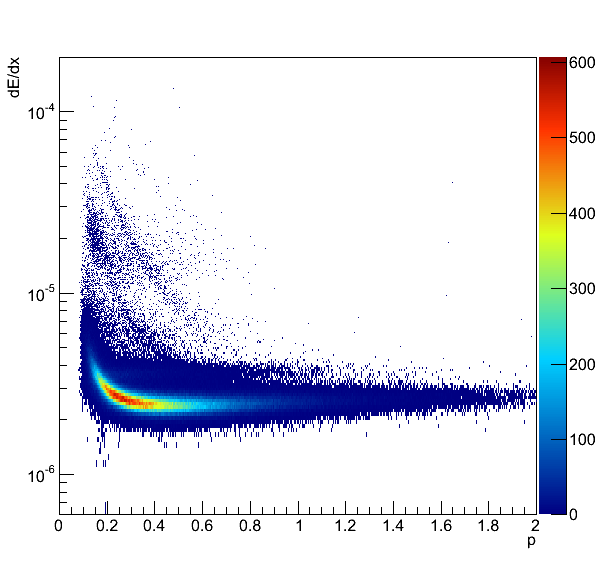 Pion Fixed-Target PID, Acceptance, Spectra
ycm = 0
4.0 GeV
ycm = 0
4.5 GeV
Pion Acceptances
Proven capabilities with Beam Halo + Beam Pipe background events, AuLike+Al at √sNN = 4.5 GeV
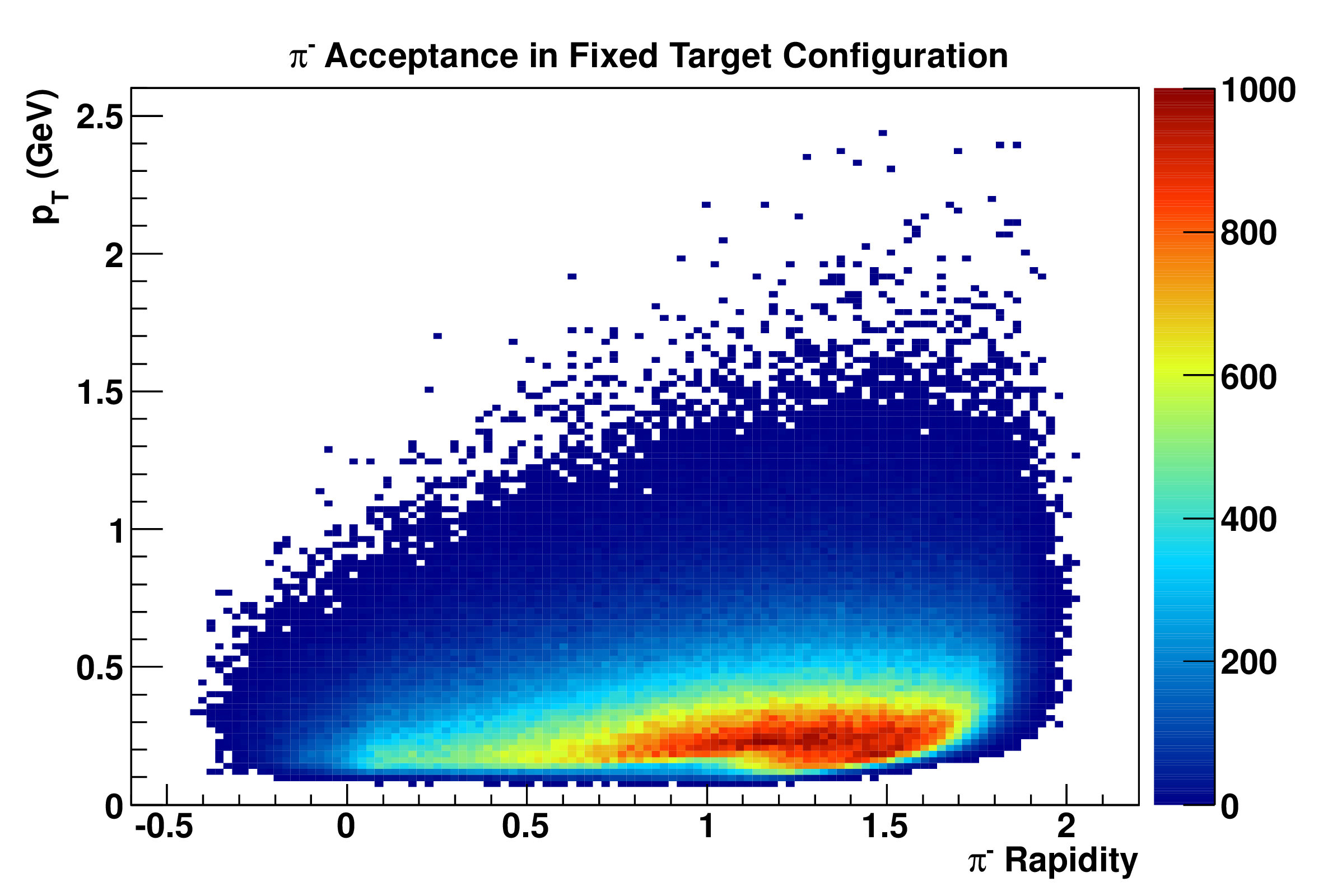 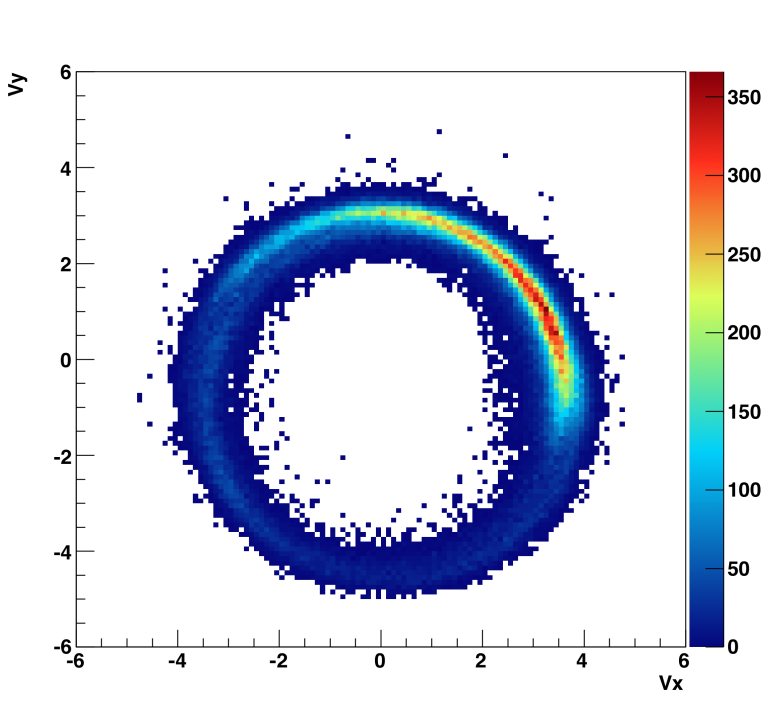 Positive Particles
Negative Particles
XY Vertex
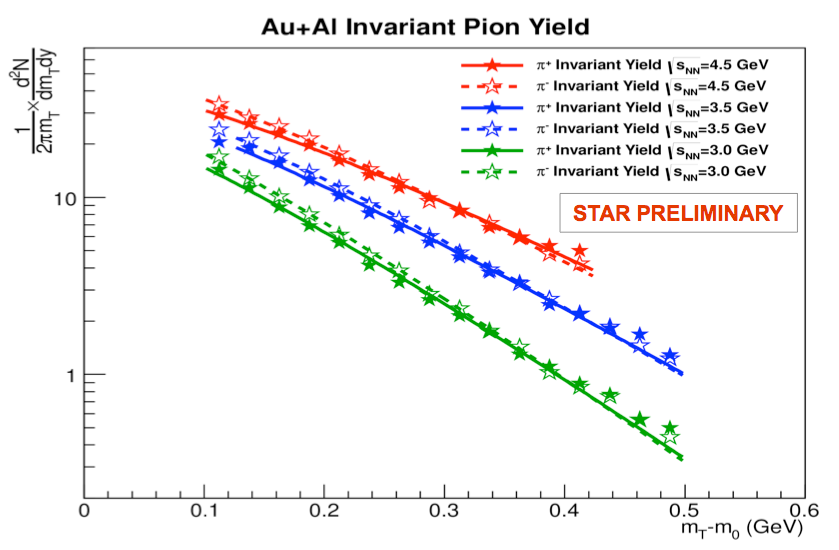 Mid-rapidity pion spectra
STAR Fixed-Target Run14 Goals
All AuLike+Al data taken during BES were pile-up background events
We need to develop a dedicated fixed-target trigger, however the test run request becomes irrelevant if RHIC runs 15GeV Au+Au before running 200 GeV Au+Au.

It is likely/possible that in the beam halo events studied in the BES data sets the projectile nucleus is a heavy projectile fragment from an upstream beam-gas nuclear interaction
We request a test to intentionally steer the beams to graze the target to create known Au+Au events.

 We will need the target to be designed, fabricated, and installed during this summer shutdown.

Physics goals for Run14 Au+Au at 4.0 GeV:
 Elliptic flow of identified p+, p-, and p
 Directed flow of protons
 Azimuthally sensitive HBT of pions
These are out key 1st Order Phase Transition signatures
Search for the Critical Point
Ratio Fluctuations – BES Result
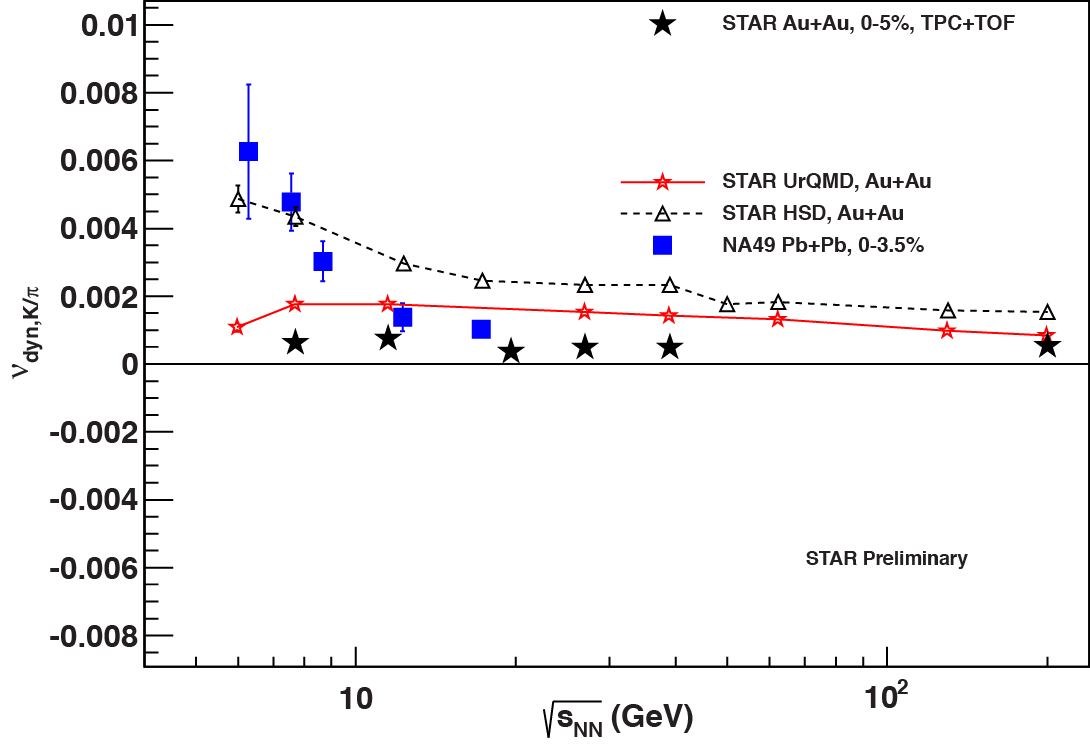 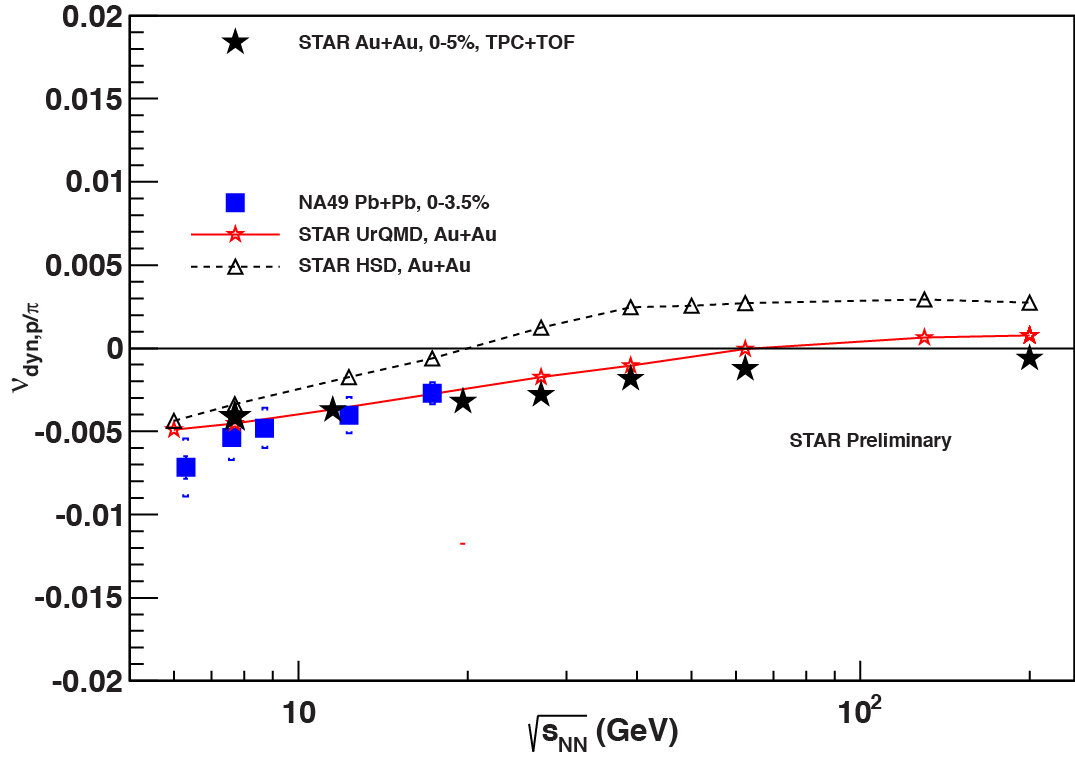 K/p
p/p
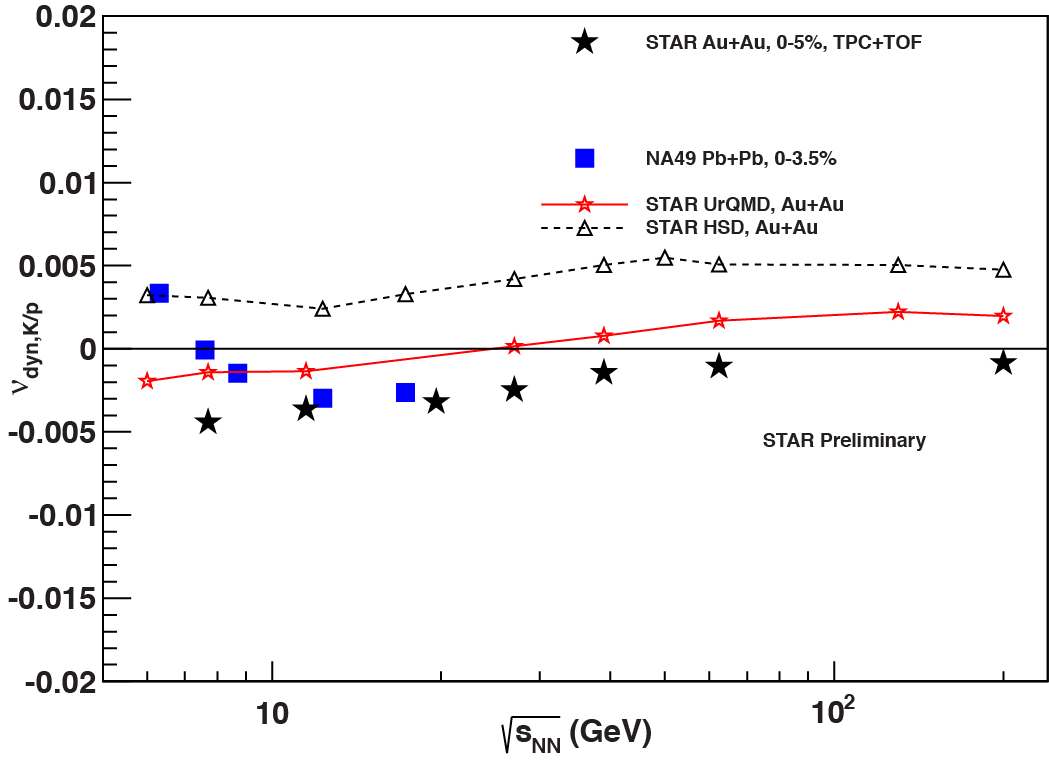 • Naively, fluctuations are expected at the critical point 
STAR data show no significant energy dependence for K/π fluctuations
• Smooth evolution with energy for p/π and K/p fluctuations
• No non‐monotonic behavior is observed
 We need a more sensitive observable
K/p
Higher Moments – Net Proton Skew/Kurtosis - BES
Third (Skew) and Fourth (Kurtosis) moments are increasingly sensitive to fluctuations expected at a critical point.
 Ratios of cumulants allow volume terms to cancel

 STAR data are similar to Poisson baseline at energies above 27 GeV.
 Deviations are seen at low energies.
 Signal size will be affected by finite size
 The gap between 11.5 and 19.6 is large, might miss the critical point
 Need data at 15 GeV

Additionally
  Need detailed theory with finite systems 
  More data are needed  BESII
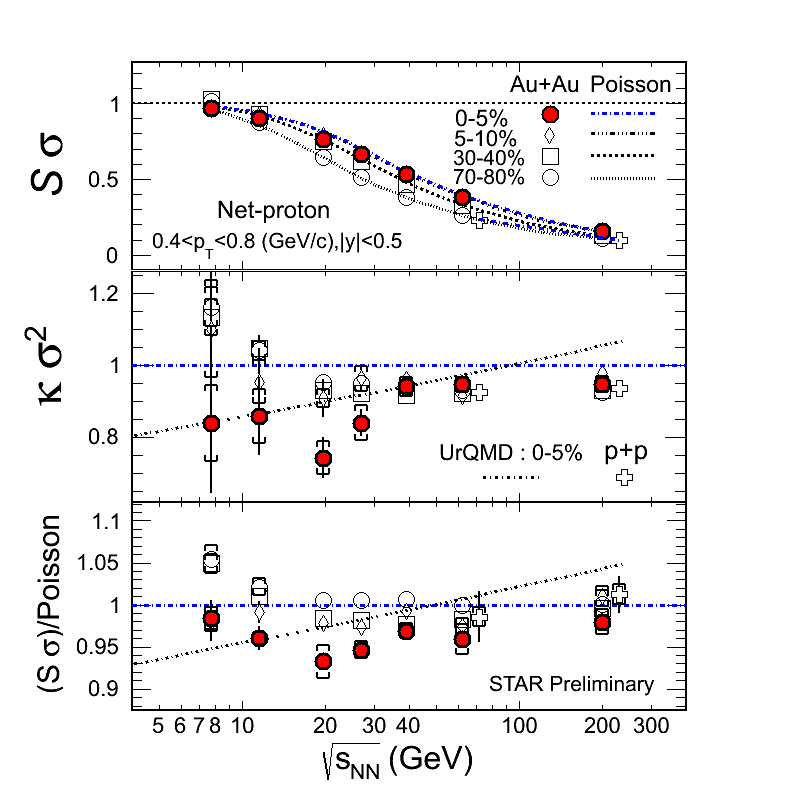 STAR PRELIMINARY
Conclusions
Turn-off of QGP signatures:
NCQ scaling breaks down below 19.6 GeV
 High pt suppression not seen below 19.6 GeV
 LPV effect not seen below 11.5 GeV
 The onset of deconfinement is below 11.5 Gev

 Evidence of the first order phase transition.
 Inflection in v2 at 7.7 GeV
 v1 slope (dv1/dy) double sign change, minimum near 15 GeV
 Azimuthal HBT interpretation is challenging
 Need more data near 15 GeV and below 7.7 GeV

 Search for the critical point. 
 Measurements of K/p, K/p, or p/p fluctuations
 Measurements of Higher moments of the net-proton and charge
 An Beam Energy Scan survey point is needed at 15 GeV 
 These are challenging analyses, more data/theory  BESII
Backup
High pT Suppression: BES Results
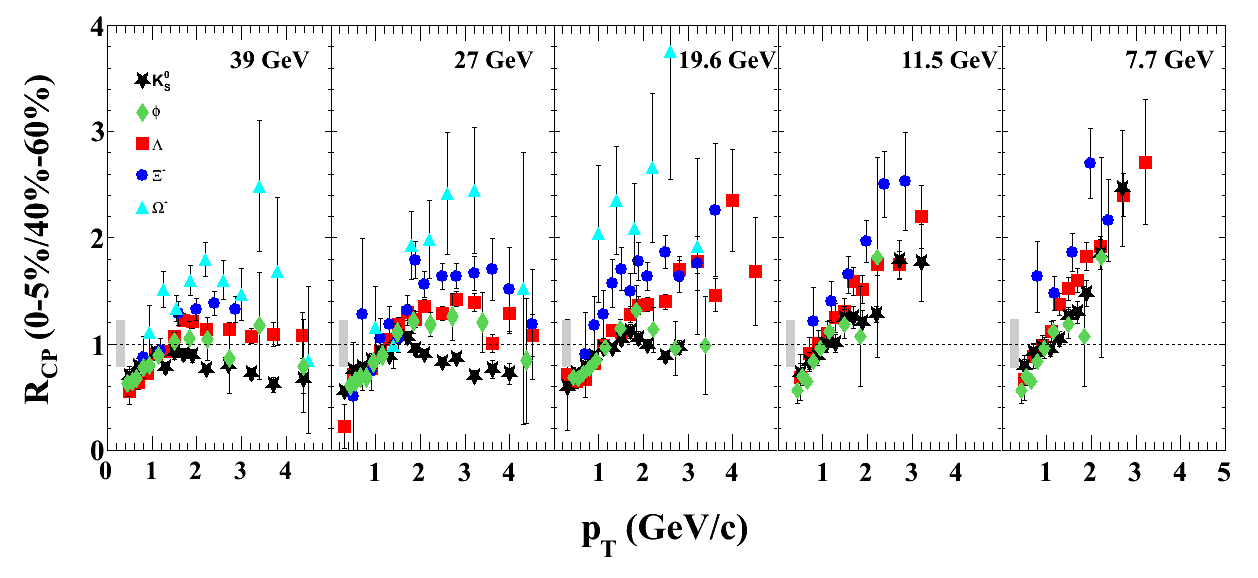 STAR Preliminary
RCP of strange particles at 39 and 27 GeV show a similar trend as that in higher energies.
 19.6 shows intermediate behavior
 At 11.5 and 7.7 GeV, all particles RCP are larger than 1 at intermediate pT.
High pT Suppression: BES Results
0-5% / 60-80%
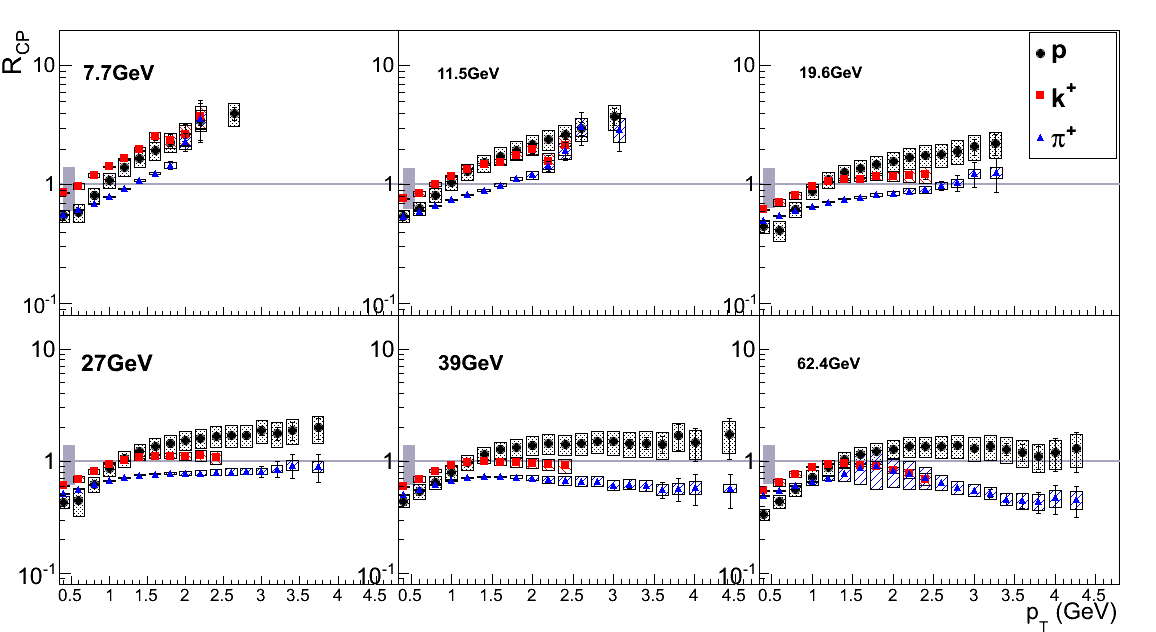 STAR Preliminary
High pT suppression seen at 27 GeV and above 
19.6 shows intermediate behavior
 At 11.5 and 7.7 GeV, all particles RCP are larger than 1 at intermediate pT.
E. Sangaline QM2012
Higher Moments – Net Charge Skew/Kurtosis - BES
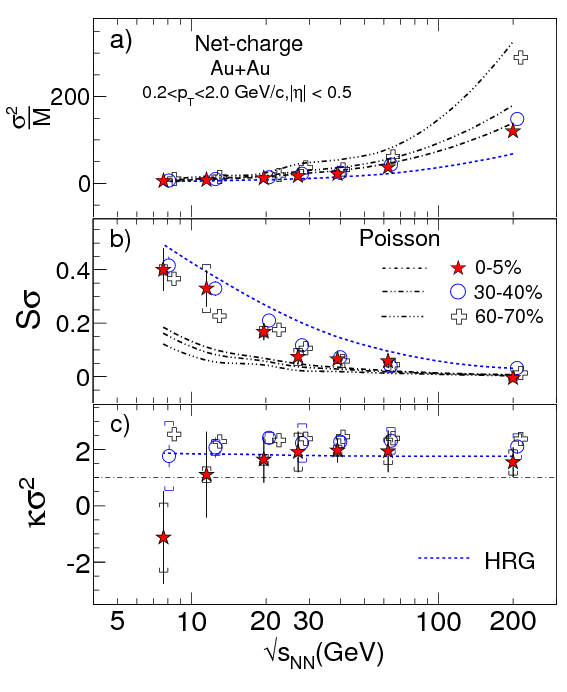 Data are consistent Poisson baseline at highest energy. 
 Deviations from Poisson at low energy.
 More theory is needed
 More data are needed
Draft paper in God Parent Committee